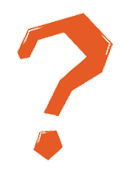 ENTERPRISE
EMPLOYEE
谁
你在为  工作
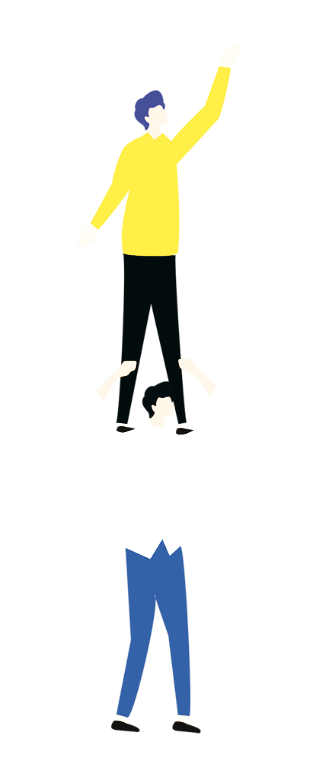 企业员工入职培训你在为谁工作
enterprise employee induction training who are you working for enterprise employee induction training who are you working
宣讲人：某某某   时间：20XX.XX
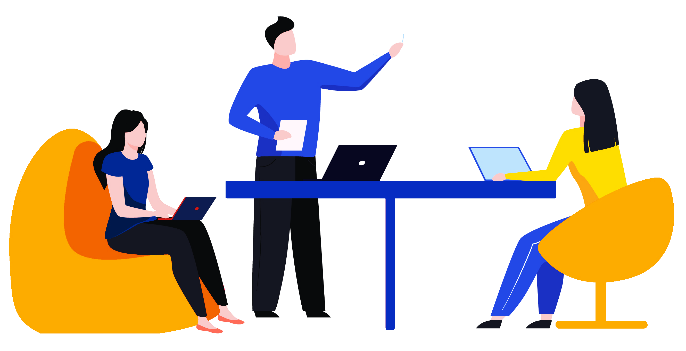 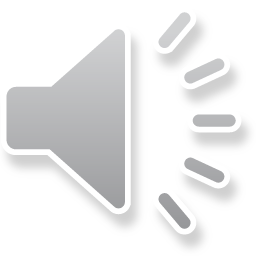 INDUCTION
TRAINING
你是在为谁工作
为何要努力工作
珍惜现在的工作
完美的工作态度
从优秀再到卓越
01
02
03
04
05
目录
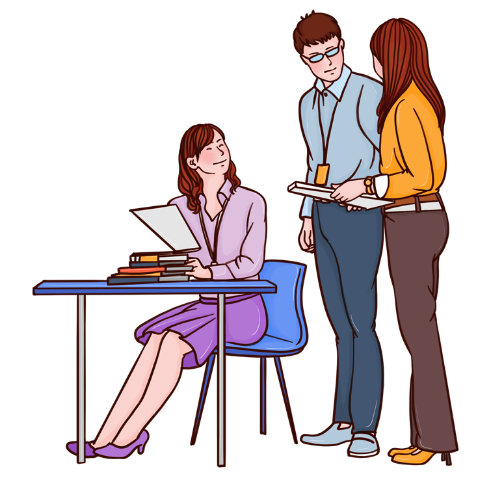 第一部分
你是在为谁工作
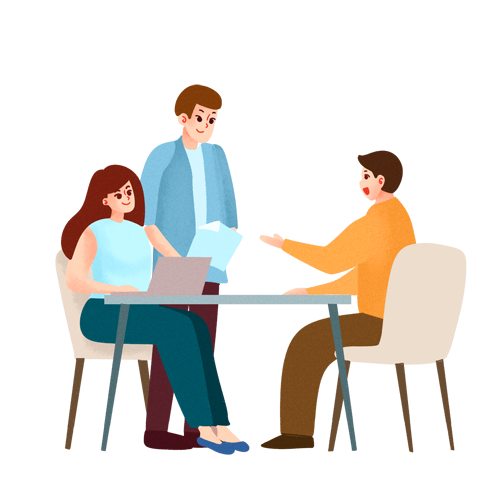 performance in workplace execution comes from careful execution workplace execution comes
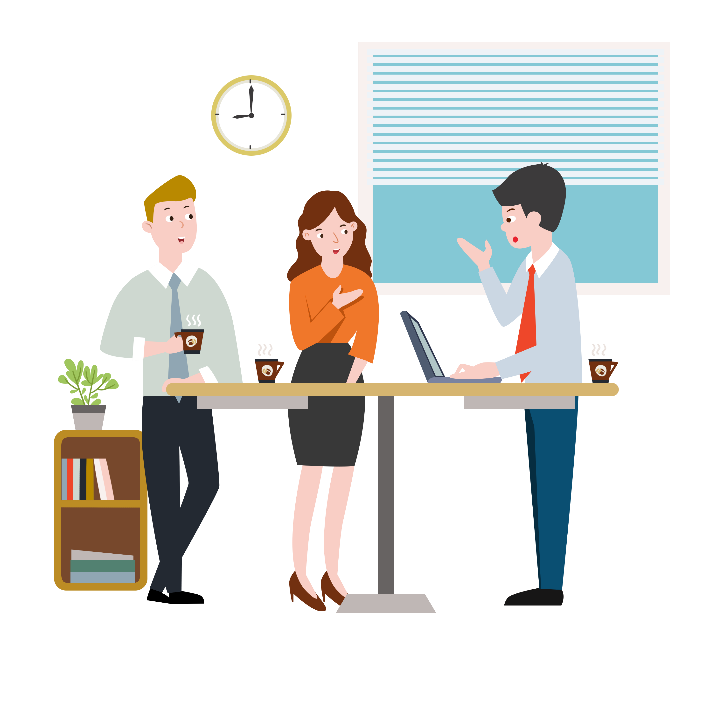 可怕的是你都这么做了
我们到底在为谁工作呢？工作着的我们都应该问问自己，如果不在年轻的时候弄清这个问题，不调整好自己的心态，我们很可能与成功无缘我只拿这点钱，凭什么去做那么多工作我为公司干活，公司付给我报酬，等价交换而已我只要对得起这份薪水就行了，多一点我都不干工作嘛，又不是为自己干，说得过去就行了给我多少钱我干多少钱的活
杰克在一家贸易公司工作1年，由于不满意自己的工作，他忿忿地对朋友说：“我在公司里的工资是最低的，老板也不把我放在眼里，如果再这样下去，总有一天我要跟他拍桌子，然后辞职不干”。你把公司的业务都弄清楚了吗？做国际贸易的窍门完全弄懂了吗？”
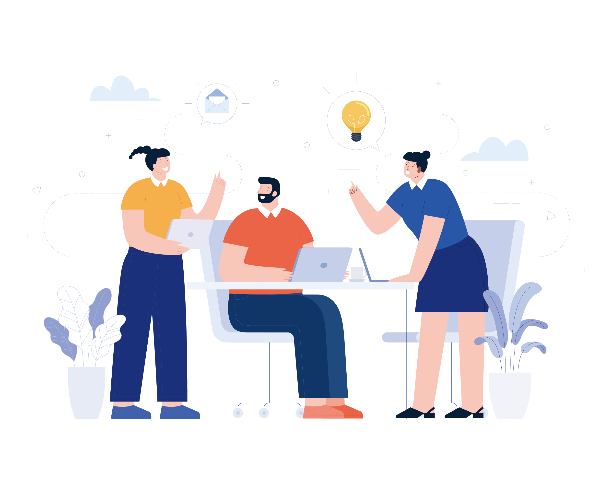 他的朋友问，“还没有”！他说：“君子报仇十年不晚！我建议你先静下来，认认真真地工作
甚至下班之后，还常常留在办以室里研究商业文书的写法。
PART02
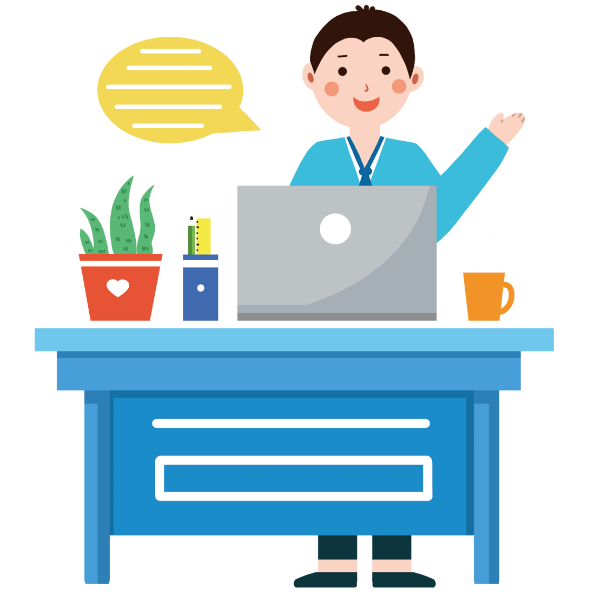 PART01
在工作中，不管做任何事，都应将心态回归于零：把自己放空，抱着学习的态度，将每一次任务都视为一个新的开始，一段新的体验，千万不要视工作如鸡肋，食之无味，弃之可惜，结果做得心不甘情不愿。
人生离不开工作。工作不仅能赚到养家糊口的薪水，同时，困难的事务能煅炼人的意志；新的任务能拓展人的才能；与同事的合作能培养一个人的人格；与客户的交流能训练人的品性。
第二部分
为何要努力工作
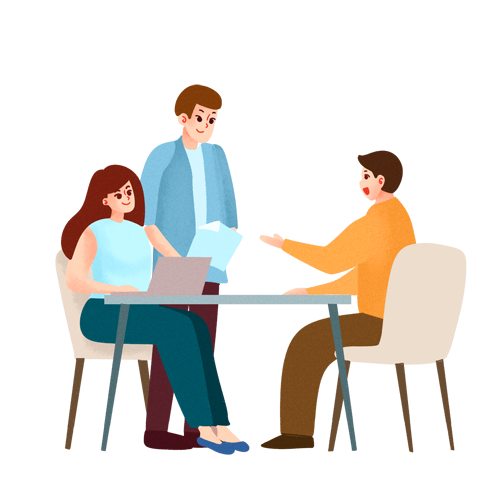 performance in workplace execution comes from careful execution workplace execution comes
一个人如果总是为自己到底能拿多少工资而大伤脑筋的话，他又怎能看到工资背后的成长机会呢？又怎能理会从工作中获得的技能和经验，对自己的未来将会产生多么大的影响呢？这样的人只会逐渐将自己捆困在工资的信封里，永远也不会懂得自己真正需要什么？
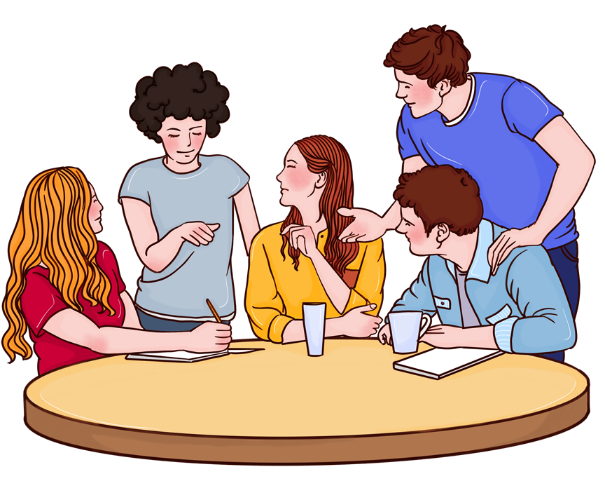 现在的我们都很现实，我为公司干活，公司付我一份报酬，等价交换而已我们看不到工资以外的价值，没有了信心，没有了热情，工作时采取一种应付的态度
夜晚，一个人在房间四处搜索着什么东西，另一个人问：“你在找什么呢？”
“我丢了一枚金币”他回答
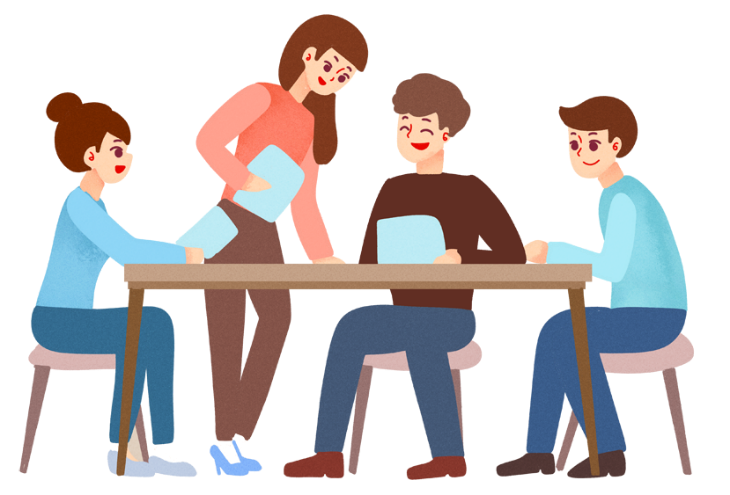 “你把它丢在房间的中间还是墙边？”
“都不是，我把它丢在房屋外的草地了”
“那你为什么不到外面找呢？”
“因为那草地上没有灯光”
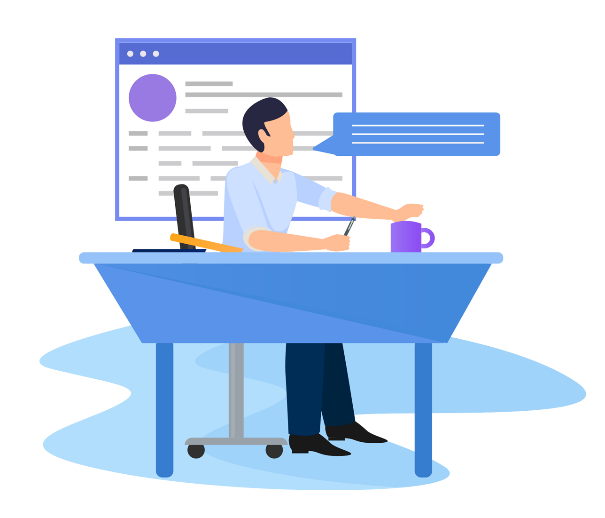 有时，这样的确可以赢得一些宽慰之词，可使自己的内心压力暂时得到一定的缓解
许多企业员工都有这样的抱怨:抱怨公司的老板抠门、抱怨工作时间很长、抱怨公司的管理制度过严……
只会使与公司的发展理念格格不入，更使自己的发展道路越走越窄，最后一事无成，只好被迫离职
持续的抱怨会使人的思想摇摆不定，进而在工作上敷衍了事，使人思想肤浅，心胸狭窄
许多工作不顺利的人，发现他们满腹的抱怨和痛苦。其实，他们所抱怨的并不是导致失业的最主要原因，恰恰相反，这种抱怨的行为刚好说明，他们倒霉的处境是自己一手造成的。
第三部分
珍惜现在的工作
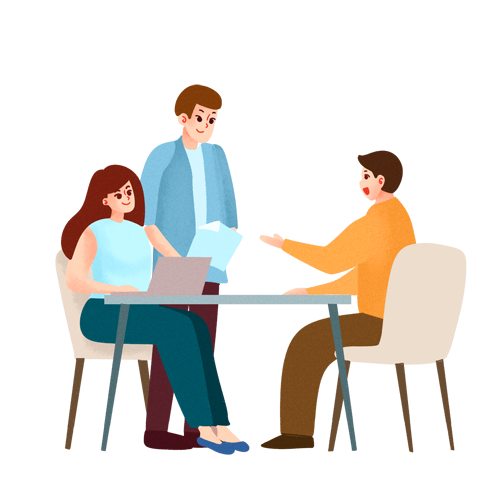 performance in workplace execution comes from careful execution workplace execution comes
钻石就在你家后院
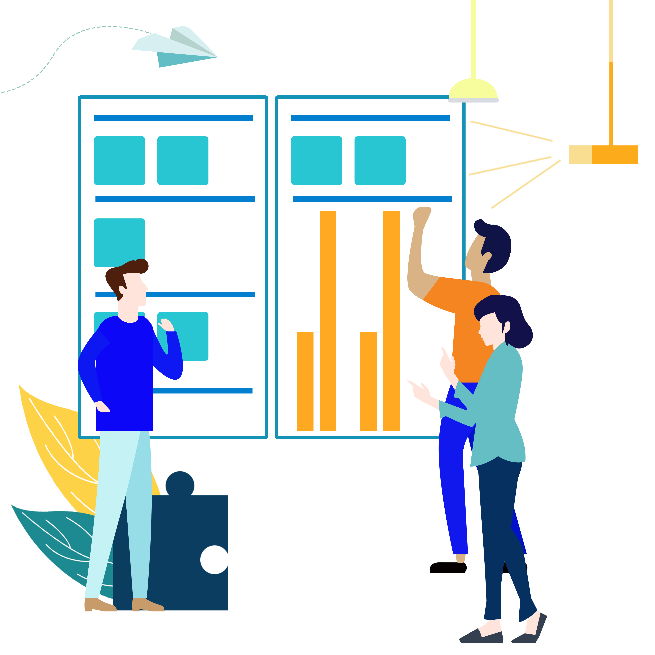 美国著名演说家鲁塞 · 康维尔的著名演讲《钻石就在你家后院》的故事，它讲述了当时世界最大的钻石矿—戈尔康达钻石矿的传奇发现过程：一个农场主，遍寻亚欧大陆，临死也不知道自己为之“奋斗”的钻石就在自己家的后花园中。
我们今天再次“聆听”戈尔康达钻石矿的发现经过，在抛弃其纯粹的偶然性和传奇色彩后，我们仍会被公司背后深刻寓意所惊醒和震撼。
美国著名半导体公司德州仪器公司的口号是：“写出两个以上的目标就等于没有目标。”这句话不仅适用于公司经营，对个人工作也有指导意义。 许多生活中的失败者几乎都在好几个行业艰苦的奋斗过，然而如果他们的努力能集中在一方向，就足以使他们获得巨大的成功。
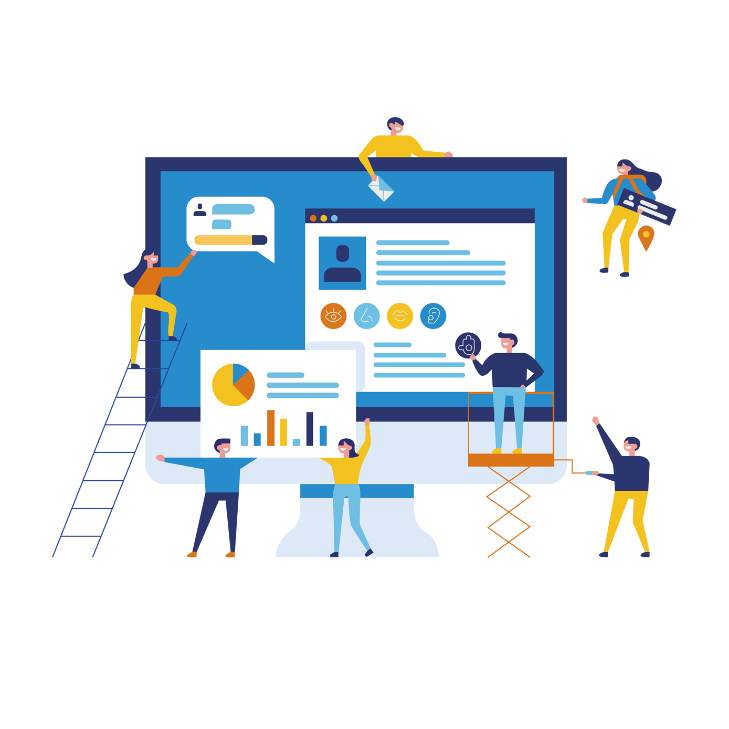 试想，有这样一个人，他只有一种技能，但是他把自己所有的力量都集中于一个毫不动摇的目标之上。
而另外一个人，他很有头脑，但把他的精力分散开来，而且从不知道接下来该做什么。
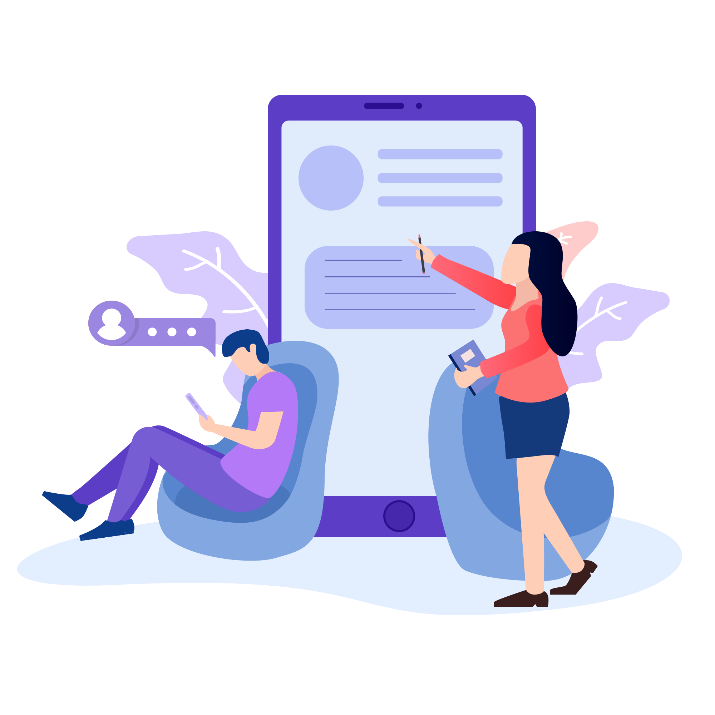 我们评价一个人的能力以及他的成就时，我们不能完全忽视机遇的重要性。在时间的重要性和价值之间没有均衡，一个出人意料的5分钟就可能决定了一个人命运；
机遇来临的时候，你已经做好了把握它的准备。对于懒散者来说，再好的机遇，也不会降临到他的头上；再大的机遇，也只会彰示他的无能和丑恶，使他变的荒唐可笑。只有坚持不懈的努力者，他的运气迟早会到来。
第四部分
完美的工作态度
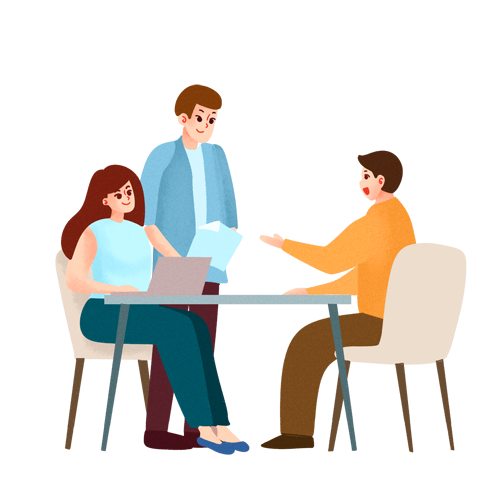 performance in workplace execution comes from careful execution workplace execution comes
他们的口头禅：“那么拼命干什么？大家不是拿着同样的薪水吗”职责以外的事情一概不理，分外之事更不会主动去做，不求有功，但求无过，一遇挫折就自我安慰：“反正晋升是少数人的事，大多数人还不是像我一样原地踏步，这样有什么不好？”
都是由环境造成的，这种人常常自我设限，使自己的无限潜能无法发挥
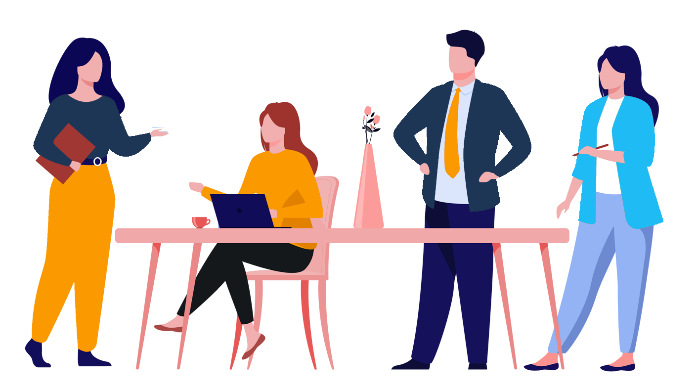 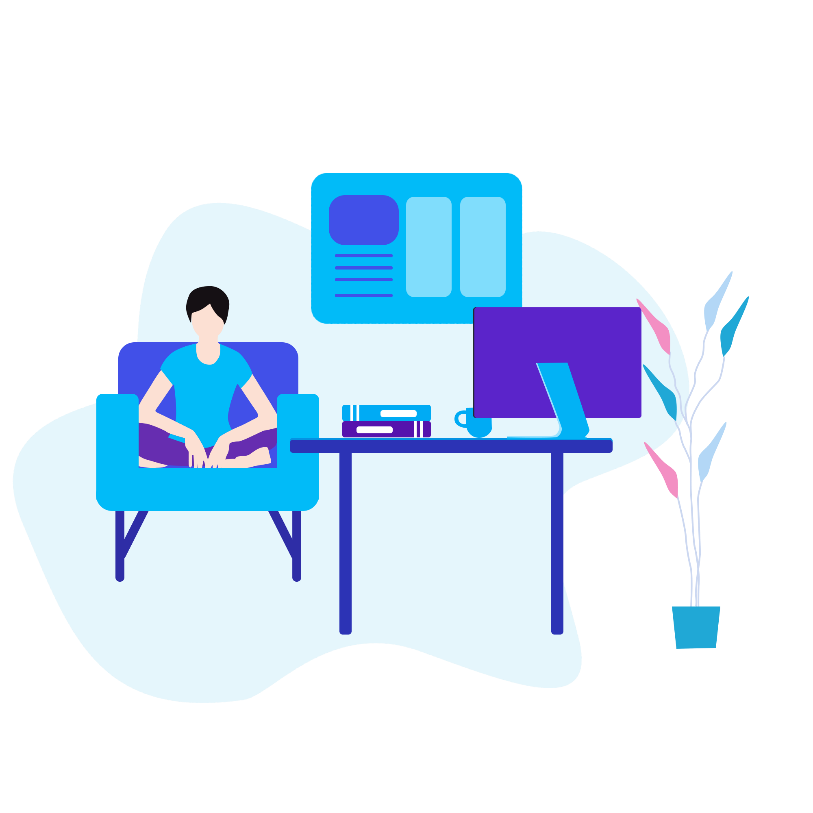 年老力衰，乔治对老板说，自己想退休回家与妻子儿女共享天伦之乐。老板十分舍不得他，再三挽留，但是他去意已决
不为所动。老板只好答应他的请辞，但希望他能再帮助自己盖一座房子，乔治自然无法推辞。乔治已归心似箭
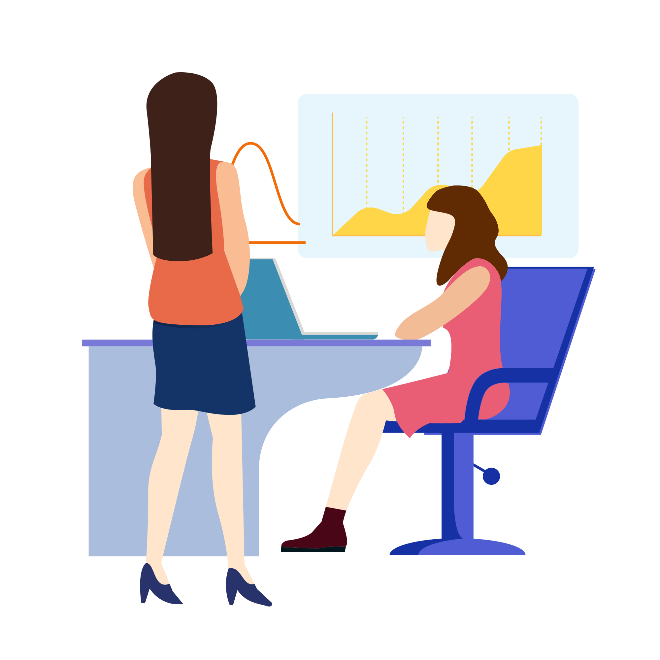 在这竞争激烈的年代，谋求个人利益，实现自我价值是天经地义的事，遗憾的是很多人没有意识到个性解放
对老板而言：公司的生存和发展需要员工的敬业和忠诚；对员工而言：丰厚的物质报酬和精神上的成就感离不开公司的进步。
第五部分
从优秀再到卓越
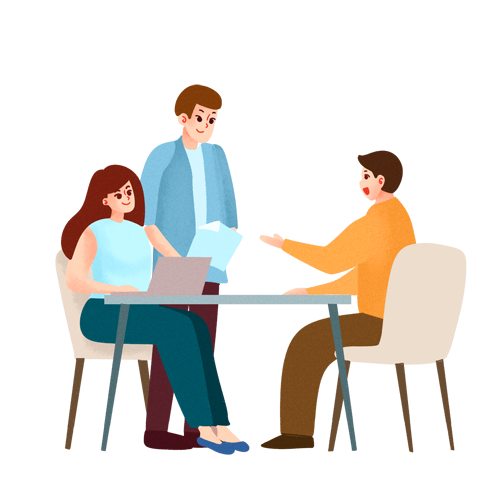 performance in workplace execution comes from careful execution workplace execution comes
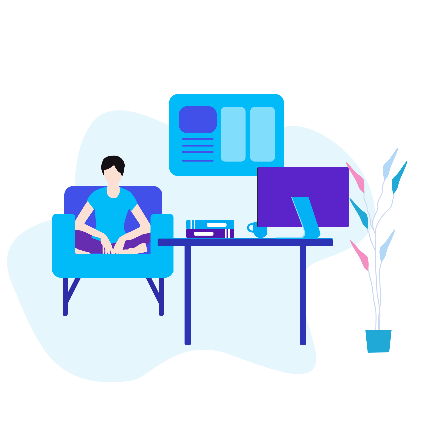 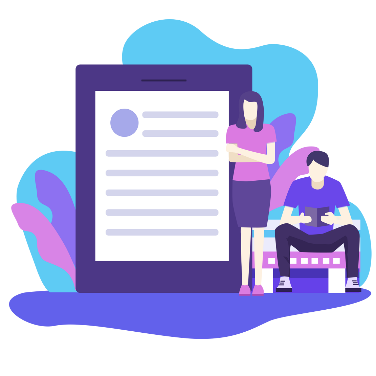 如果以冷淡的态度去做哪怕是最高尚的工作，也不过是个平庸的工人
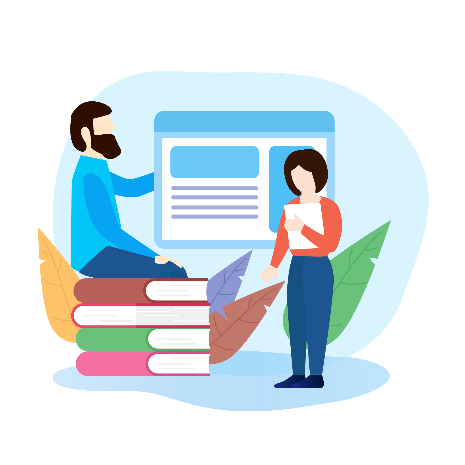 在工作时，如果能以精进不息的精神，火焰的热忱，充分发挥自己的特长，那么即使是做最平凡的工作，也能成为最精巧的工人
当你满怀激情地工作，并努力使自己的老板和顾客满意时，你所获得的利益会增加。能得到老板的肯定，且有荣誉感
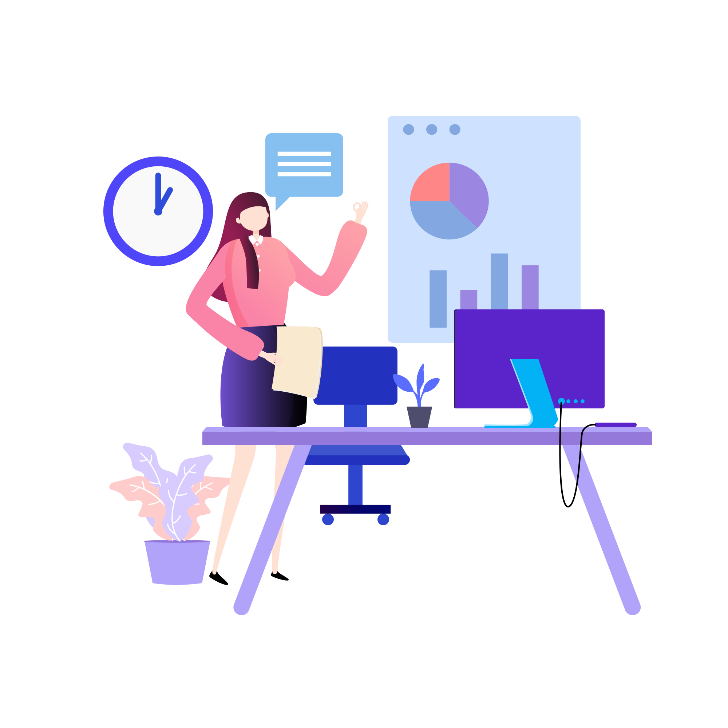 习惯的力量是巨大的，因为它具有一贯性，它通过不断重复，使人们的行为呈现出难以改变的特定的倾向
我们每天高达90%的行为是出自于习惯的支配。可以说，几乎是生活的每一天，我们所做的每一件事，都是习惯使然
就像一句古老的箴言：“习惯就像一根绳索。每天我们都织进一根丝线，它就会逐渐变得非常坚固，无法断裂，把我们牢牢固定住”
坏习惯必须改掉，因为它会妨碍你取得绩效”“不求自我提高的人，到最后只会落得退化的命运”
01
方向比努力重要
02
能力比知识重要
什么
更重要
05
03
EQ比IQ重要
健康比金钱重要
04
态度比一切重要
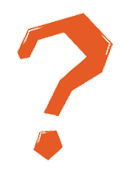 ENTERPRISE
EMPLOYEE
谁
你在为  工作
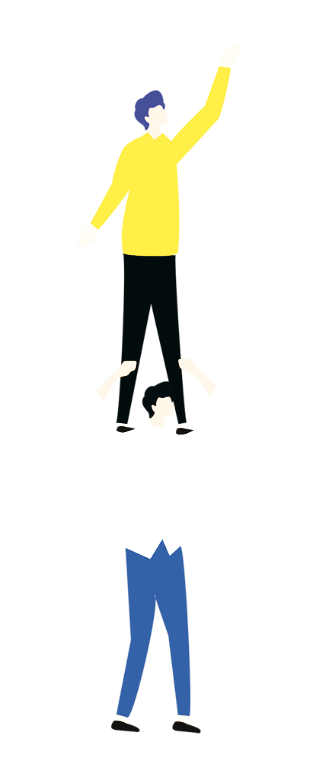 企业员工入职培训你在为谁工作
enterprise employee induction training who are you working for enterprise employee induction training who are you working
演示完毕感谢您的观看
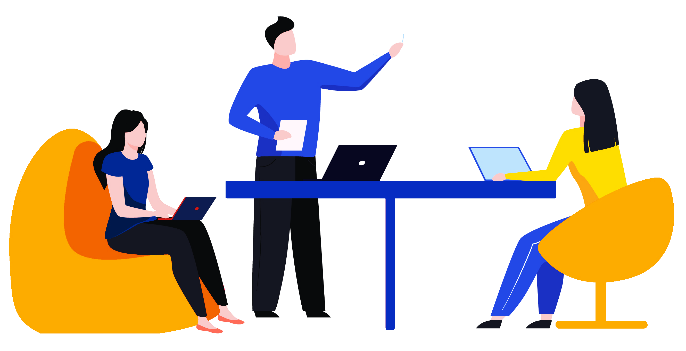 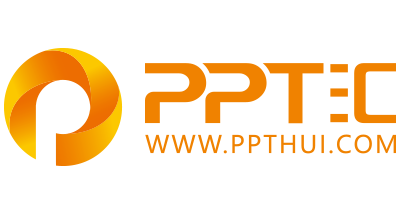 上万精品PPT模板全部免费下载
PPT汇    www.ppthui.com
PPT模板下载：www.ppthui.com/muban/            行业PPT模板：www.ppthui.com/hangye/
工作PPT模板：www.ppthui.com/gongzuo/         节日PPT模板：www.ppthui.com/jieri/
 PPT背景图片:
[Speaker Notes: 模板来自于 https://www.ppthui.com    【PPT汇】]
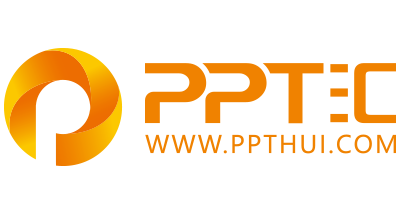 10000+套精品PPT模板全部免费下载
www.ppthui.com
PPT汇

PPT模板下载：www.ppthui.com/muban/            行业PPT模板：www.ppthui.com/hangye/
工作PPT模板：www.ppthui.com/gongzuo/         节日PPT模板：www.ppthui.com/jieri/
党政军事PPT：www.ppthui.com/dangzheng/     教育说课课件：www.ppthui.com/jiaoyu/
PPT模板：简洁模板丨商务模板丨自然风景丨时尚模板丨古典模板丨浪漫爱情丨卡通动漫丨艺术设计丨主题班会丨背景图片

行业PPT：党政军事丨科技模板丨工业机械丨医学医疗丨旅游旅行丨金融理财丨餐饮美食丨教育培训丨教学说课丨营销销售

工作PPT：工作汇报丨毕业答辩丨工作培训丨述职报告丨分析报告丨个人简历丨公司简介丨商业金融丨工作总结丨团队管理

More+
[Speaker Notes: 模板来自于 https://www.ppthui.com    【PPT汇】]